Semestrální Praxe
Radoslav Šefránek
27230
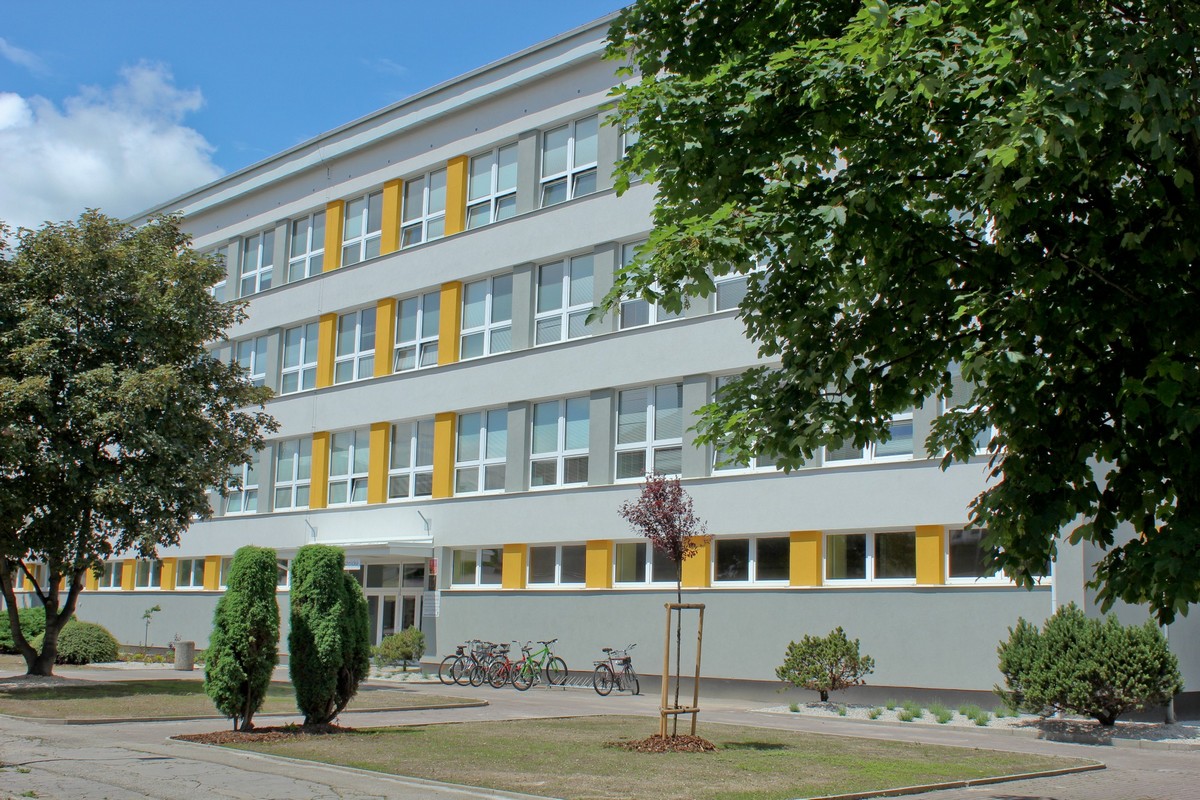 Úvod
První vznik školy již v roce 1949
Vznik Střední školy polytechnické 1974
Škola má přes 500 studentů a kolem 200 zaměstnanců
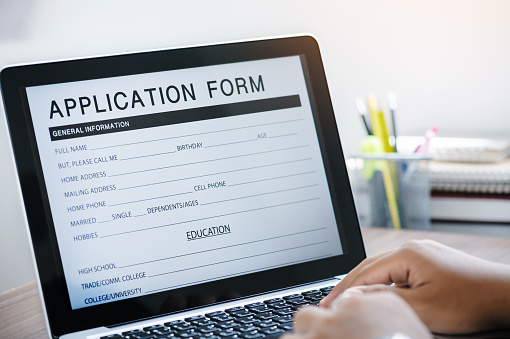 Činnosti a aktivity podnikového personalisty (HR specialisty) v oblasti získávání, příjímání a výběru zaměstnanců a adaptace zaměstnanců
Tvorby inzerátu
Publikace inzerátu
Vyhodnocení uchazečů
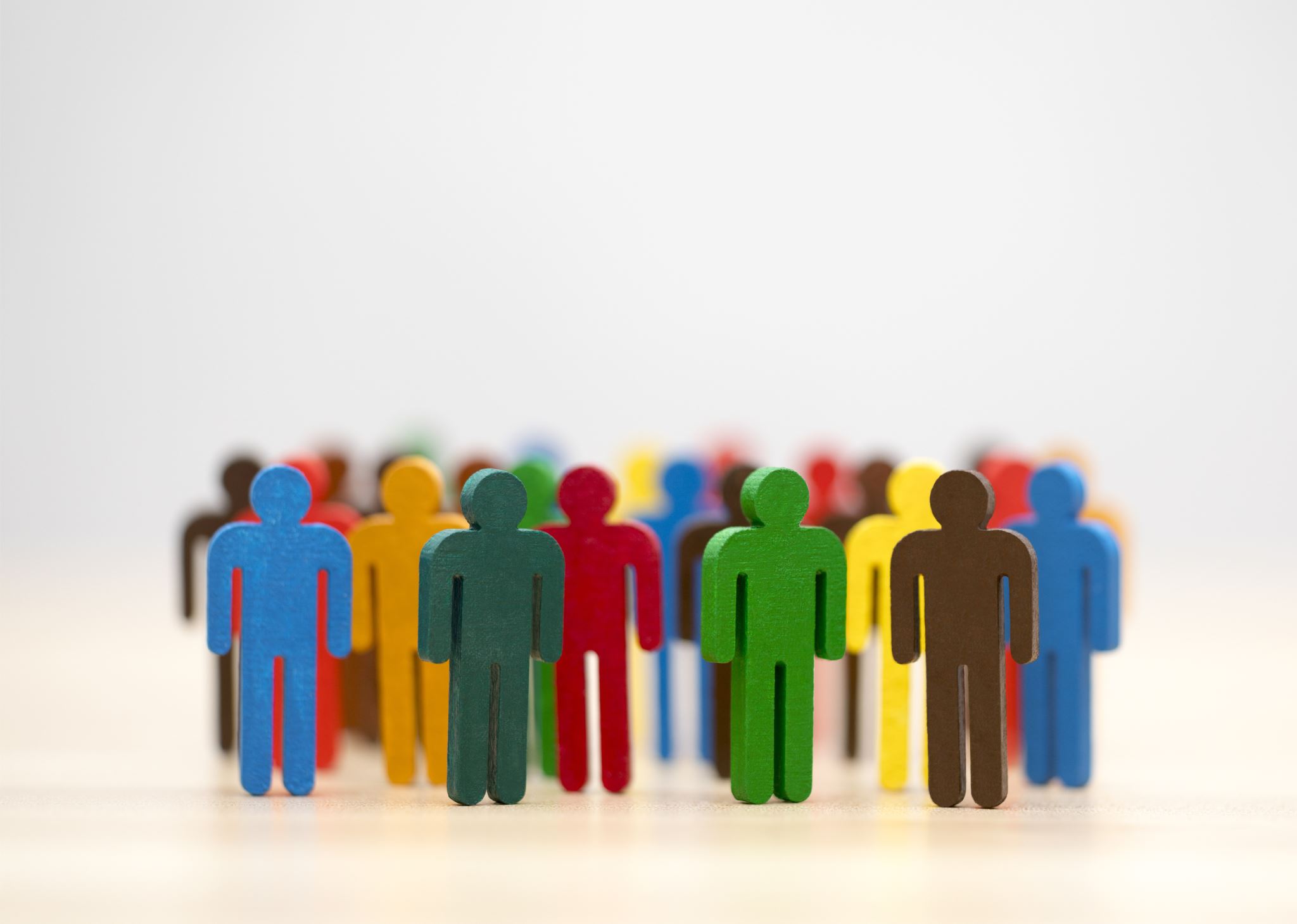 Činnosti a aktivity podnikového personalisty (HR specialisty) v oblasti řízení a hodnocení pracovního výkonu zaměstnanců, rozvoje zaměstnanců, motivace a odměňování zaměstnanců
Vkládání absence zaměstnanců do programu
Seznámení se s evidencí platu
Hodnocení zaměstnanců
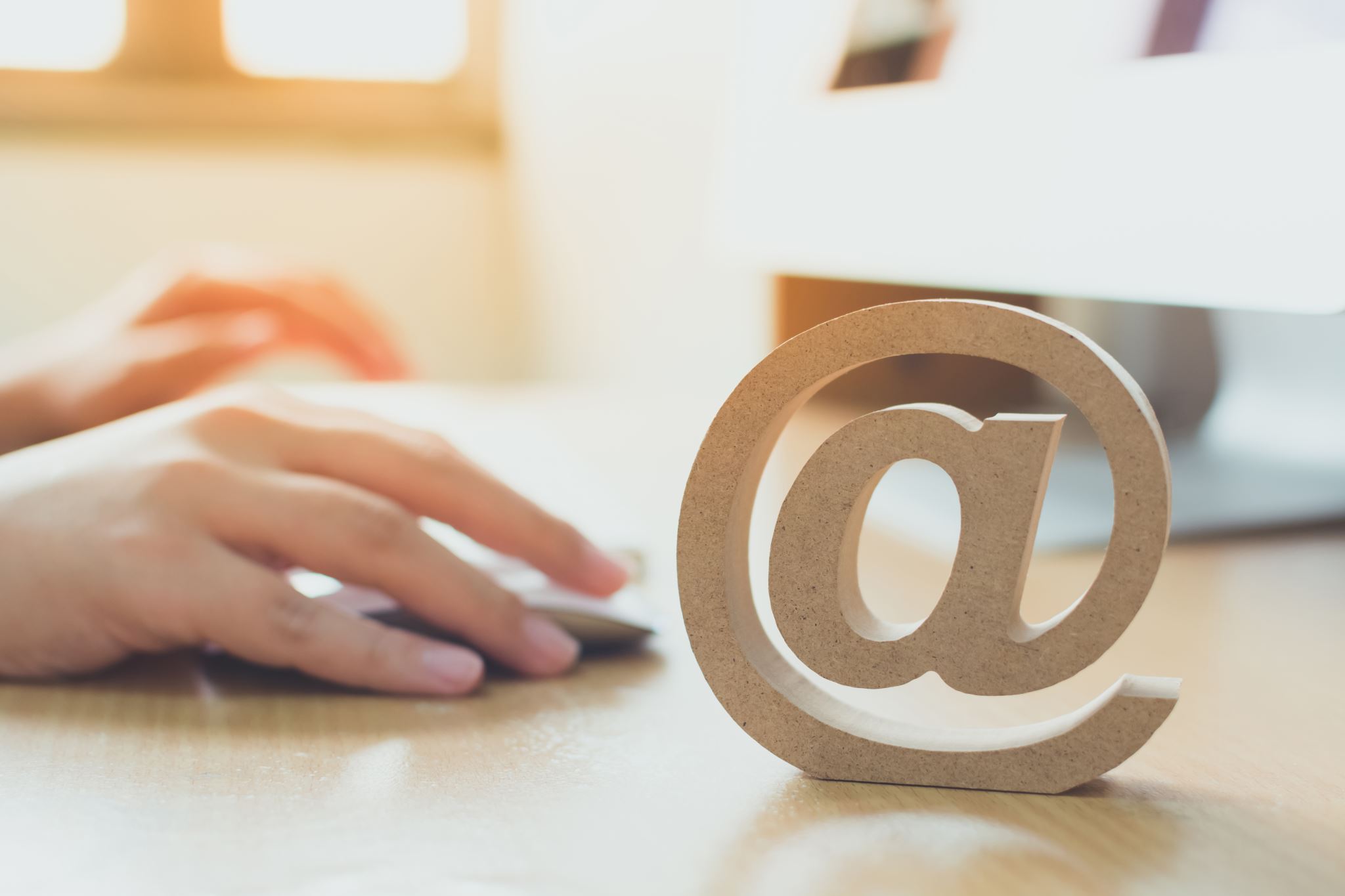 Činnosti a aktivity podnikového personalisty (HR specialisty) v oblasti podnikové kultury včetně etického řízení, zásady komunikace, tvorby týmu
Organizování schůzek
Emailová korespondence
Aktualizace webu
Komunikace s návštěvníky školy
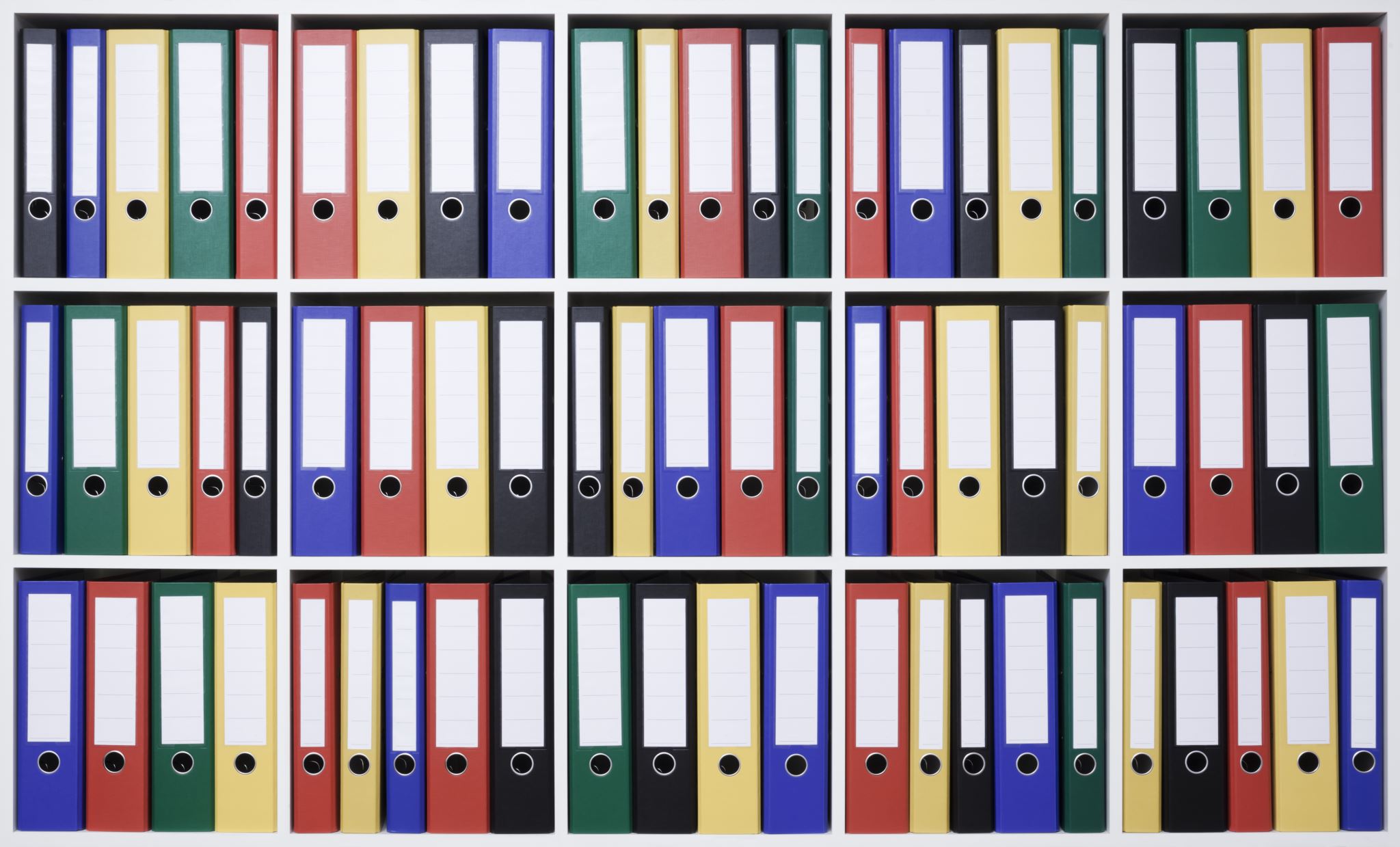 Zásady tvorby a vedení personální agendy včetně příslušné legislativy
Aktualizace GDPR dokumentů
Archivace
Evidence faktur
Podílení se na výběru dodavatelů
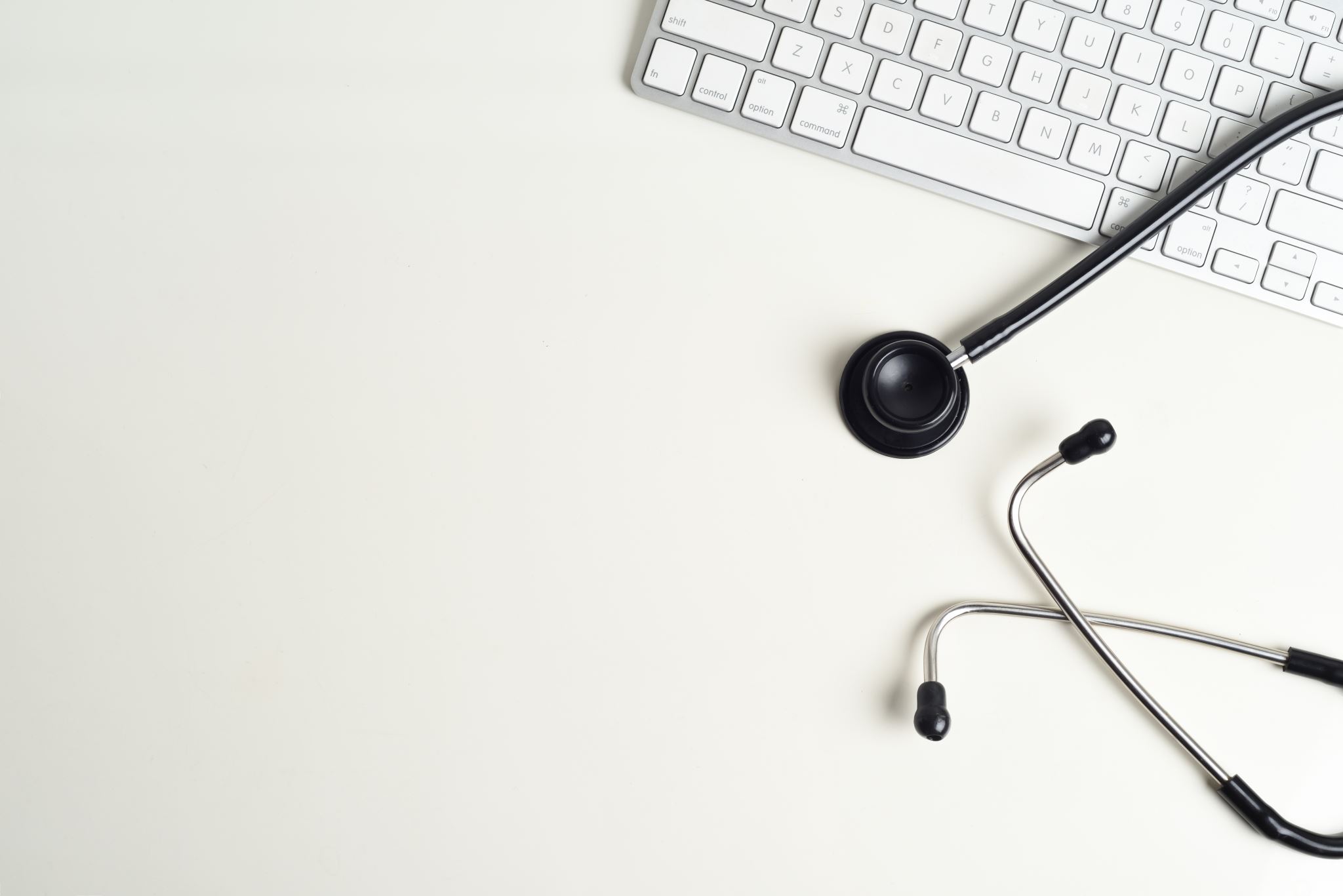 Agenda spojená s komunikací s příslušnými orgány státní a veřejné správy v HR
Spolupráce při vypracování zprávy pro FÚ
Seznámení s účetní dokumentací
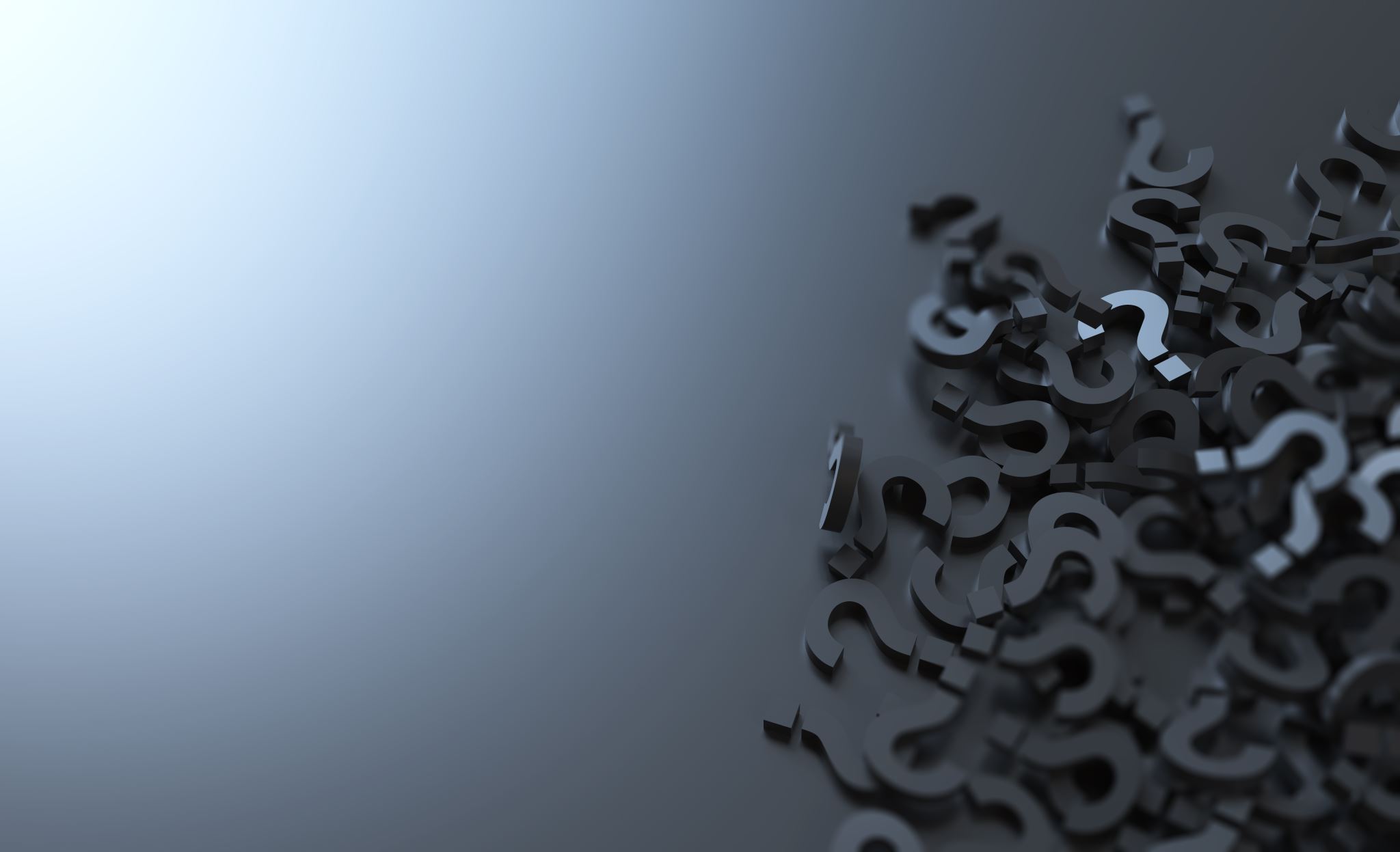 Zhodnocení a závěr
Mnoho přínosů
Skvělý přístup
Možnost ověřit si znalosti a doplnit je
Splnění všech výstupů v rámci možností
Děkuji za pozornost